MALAYSIA
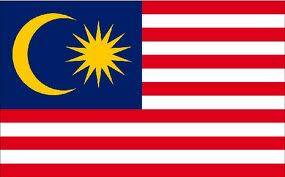 Unit 1:
A VISIT FROM A PEN PAL
Read
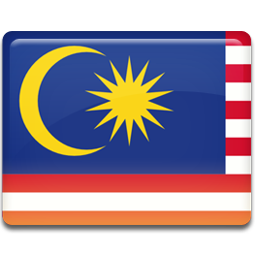 New words:
divide(d) (into) [di'vaid] (v): phân chia
region ['ri:dʒən] (n): vùng miền
Buddhism ['budizəm] (n): đạo phật
climate ['klaimət] (n): khí hậu
official [ə'fi∫əl] (a): chính thức
religion [ri'lidʒən] (n): tôn giáo
Hinduism ['hindu:izm] (n): Ấn Độ giáo
Islam ['izlɑ;m] (n): đạo Hồi
compulsory (for) [kəm'pʌlsəri] (a): bắt buộc
unit of currency (n): đơn vị tiền tệ
instruction [in'strʌk∫n] (n): sự hướng dẫn
population [,pɔpju'lei∫n] (n): dân số
II .READ
Malaysia is one of the countries of the Association of South East Asian Nations (ASEAN). It is divided into two regions, known as West Malaysia and East Malaysia. They are separated by about 640 km of the sea and together comprise an area of 329,758 sq km. Malaysia enjoys tropical climate. The Malaysian unit of currency is the ringgit, consisting of 100 sen.

The capital of Malaysia is Kuala Lumpur and it is also the largest city in the country. The population in 2001 was over 22 million. Islam is the country’s official religion. In addition, there are other religions such as Buddhism and Hinduism. The national language is Bahasa Malaysia (also known simply as
Malay). English, Chinese, and Tamil are also widely spoken. The language of instruction for primary school children is Bahasa Malaysia, Chinese, or Tamil. Bahasa Malaysia is the primary language of instruction in all secondary schools, although some students may continue learning in Chinese or Tamil. And English is a compulsory second language.
III. Read the text in silence to get information.
Then fill in the table:
Area:
Population:
Climate:
Unit of currency:
Capital city:
Official religion:
National language:
Compulsory second language:
329,758  sq km
over 22 million in 2001
tropical climate
the ringgit
Kuala Lumpur
Islam
Bahasa Malaysia
English
IV.True or False . Then correct the false statements
1. Malaysia is a member country of ASEAN.
T
2. There are two religions in Malaysia.
F
There are more than two religions.
3. People speak only Malay in Malaysia.
F
English, Chinese, and Tamil are also widely spoken.
4. Primary school children learn three 
     languages at school.
F
One of the three: Malay, Chinese, Tamil.
5. All secondary school children learn in 
    English.
F
English is a compulsory second language, not primary language of instruction.
V. Homework:

Learn new words by heart.

Read the text again.

- Prepare next lesson: Practice .
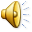